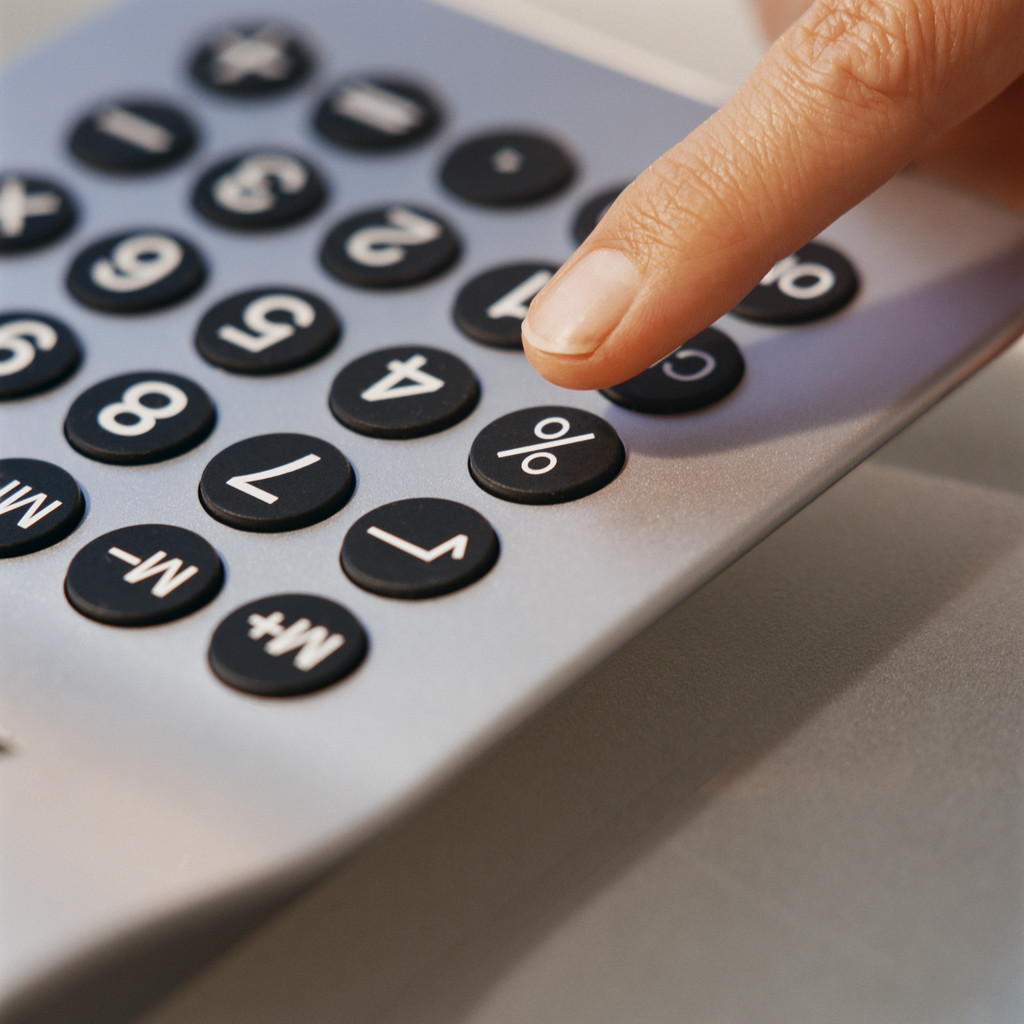 平方根の値
本時の目標
○平方根の近似値について知り、近似値を求めることができる。
○有理数と無理数の意味を理解し、数を有理数と無理数に分けることができる。
2乗して2，5になる数
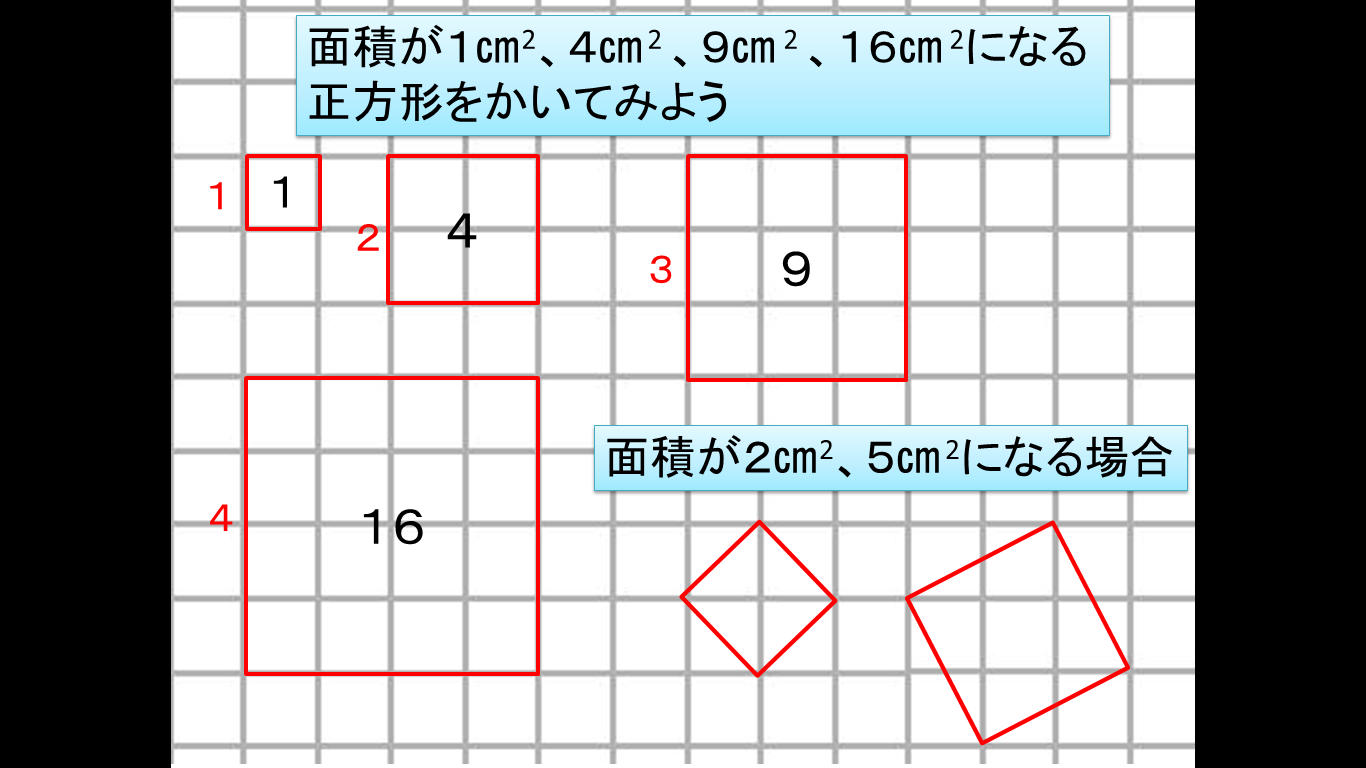 ｘ
ｘ
ｘ2＝ ２
ｘ2＝ ５
ｘ
ｘ
ｘ＝1.414213…
ｘ＝2.236067…
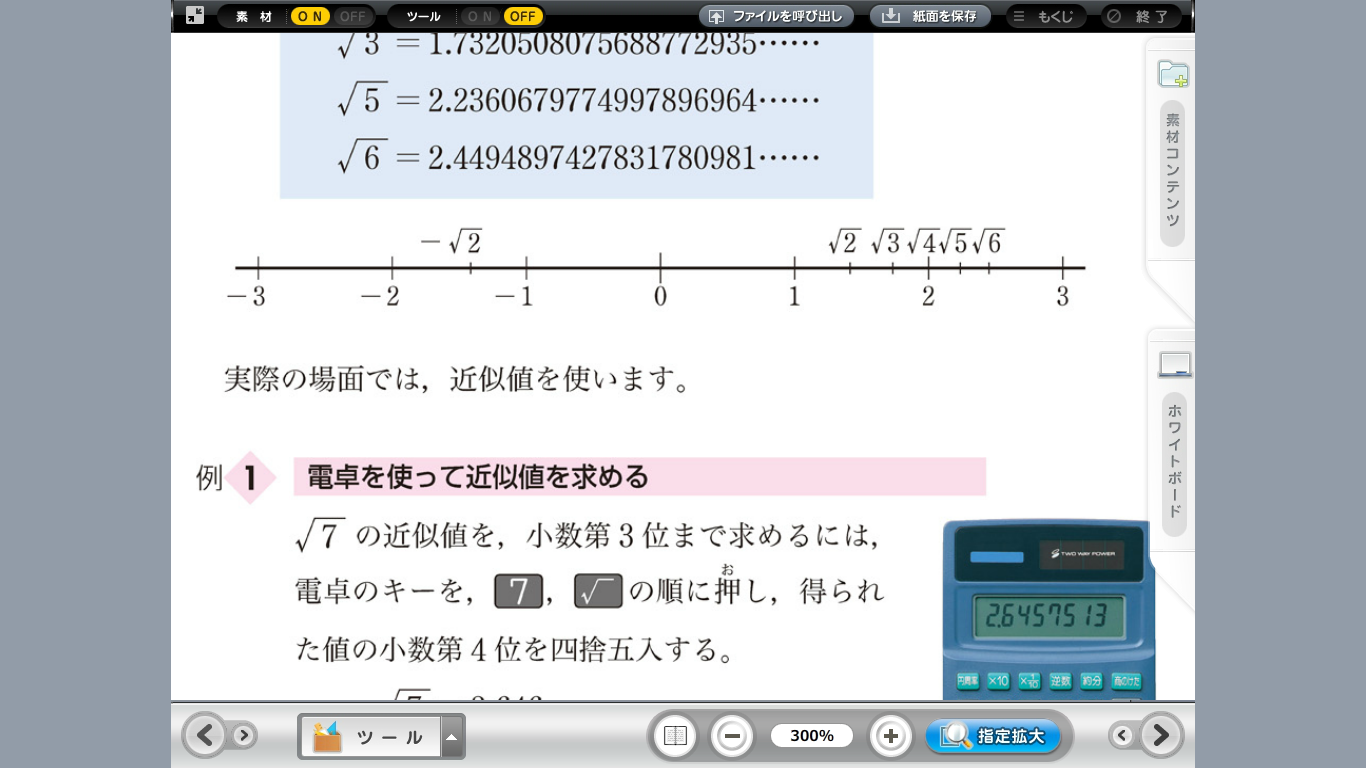 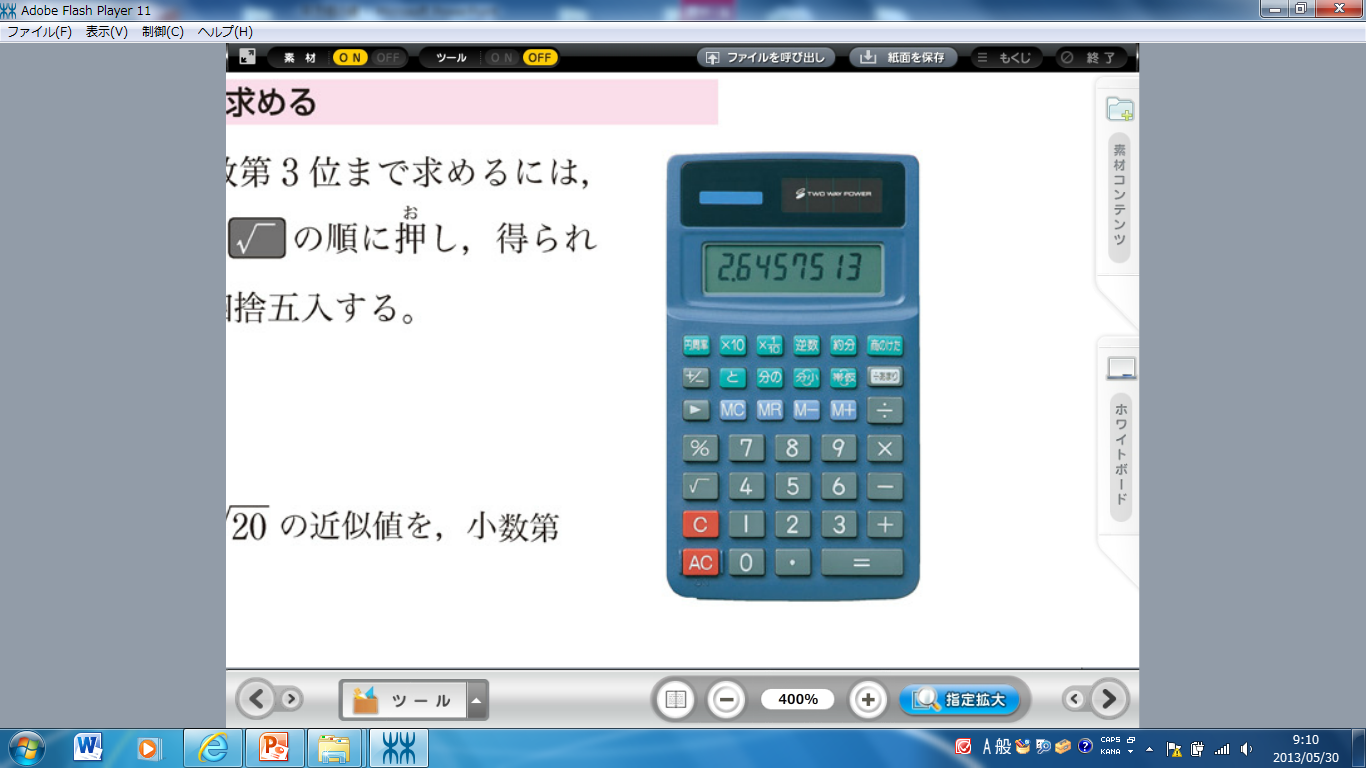 有理数と無理数
１，２，３，４，５，・・・・
－１，－２，－３，・・・
０　
小さい量や割合を表す
自然数
整数
負の整数
小数・分数
どこまで計算してもわりきれない小数
＝1.7142857142857……
無限小数
＝1.7142857142857……
・　　　  ・
＝1.714285
循環小数
わりきれる小数
＝0.375
有限小数
次の分数を循環小数で表しなさい。
・　　　  ・
・ ・
＝0.571428
＝2.27
有理数
分数で表すことができる数
整数は
無理数
分数で表すことができない数
循環しないし、わりきれない小数・・・無限小数
分類・整理してみよう
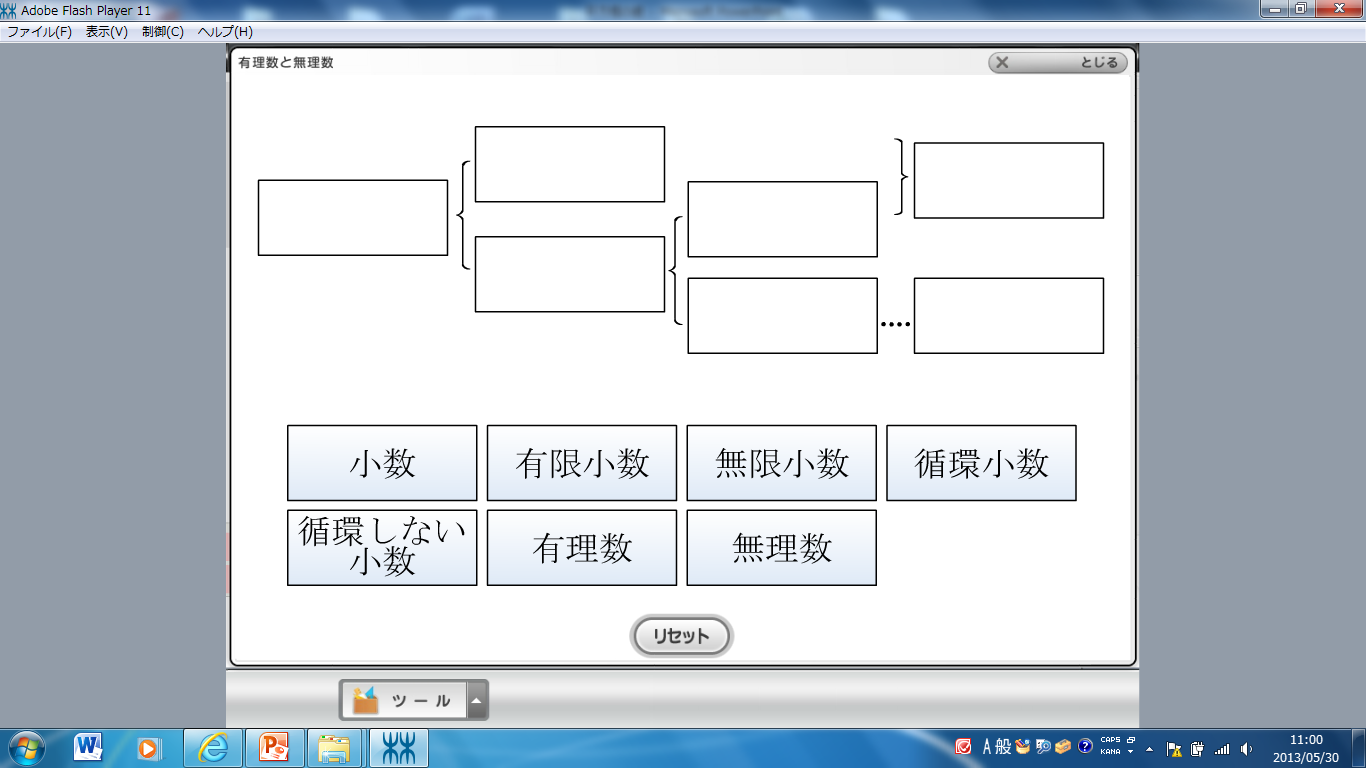 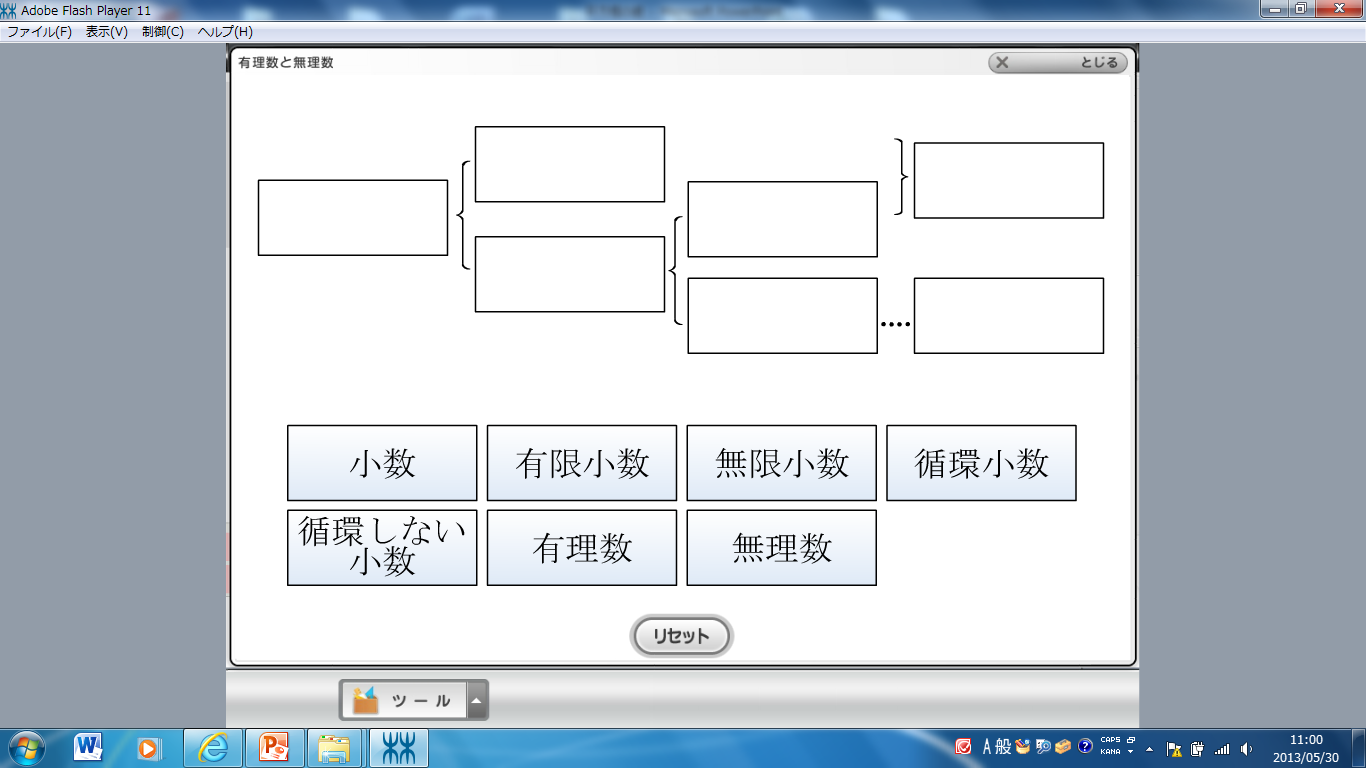 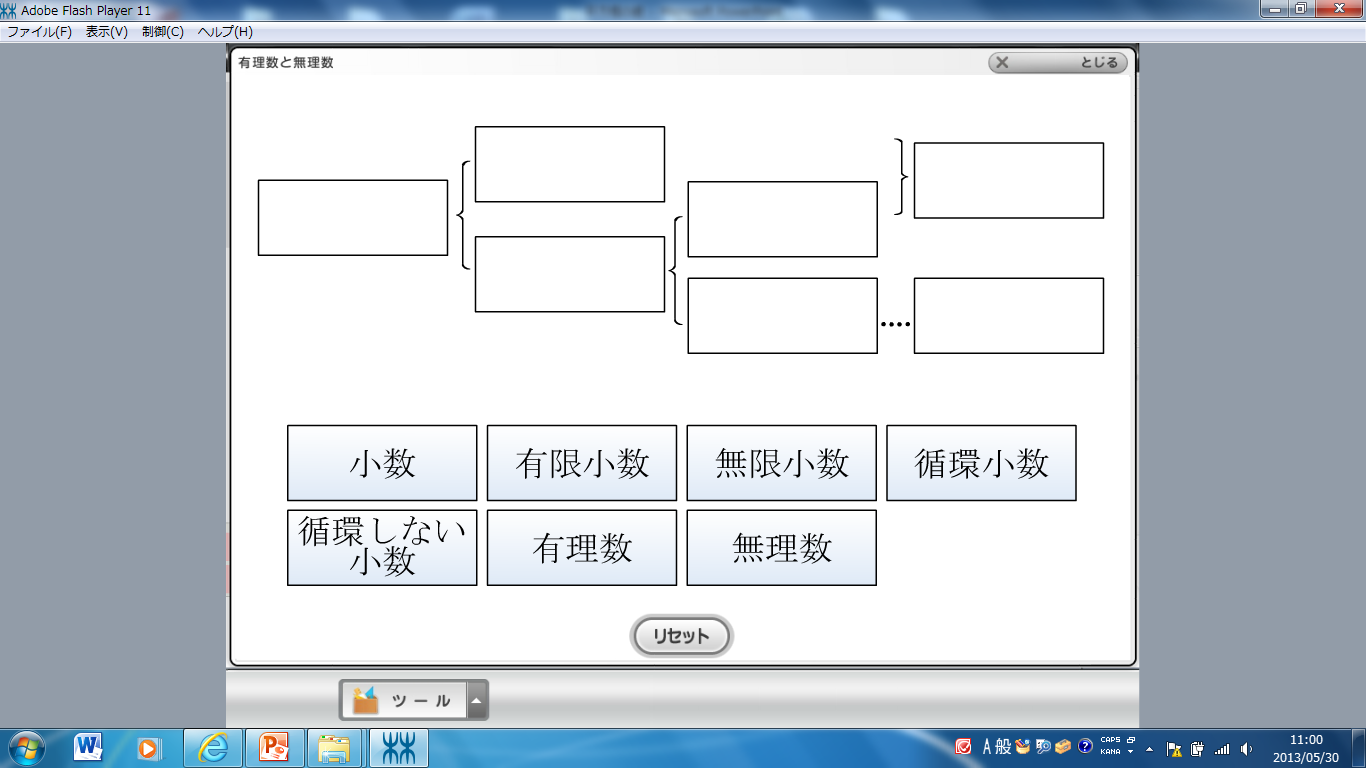 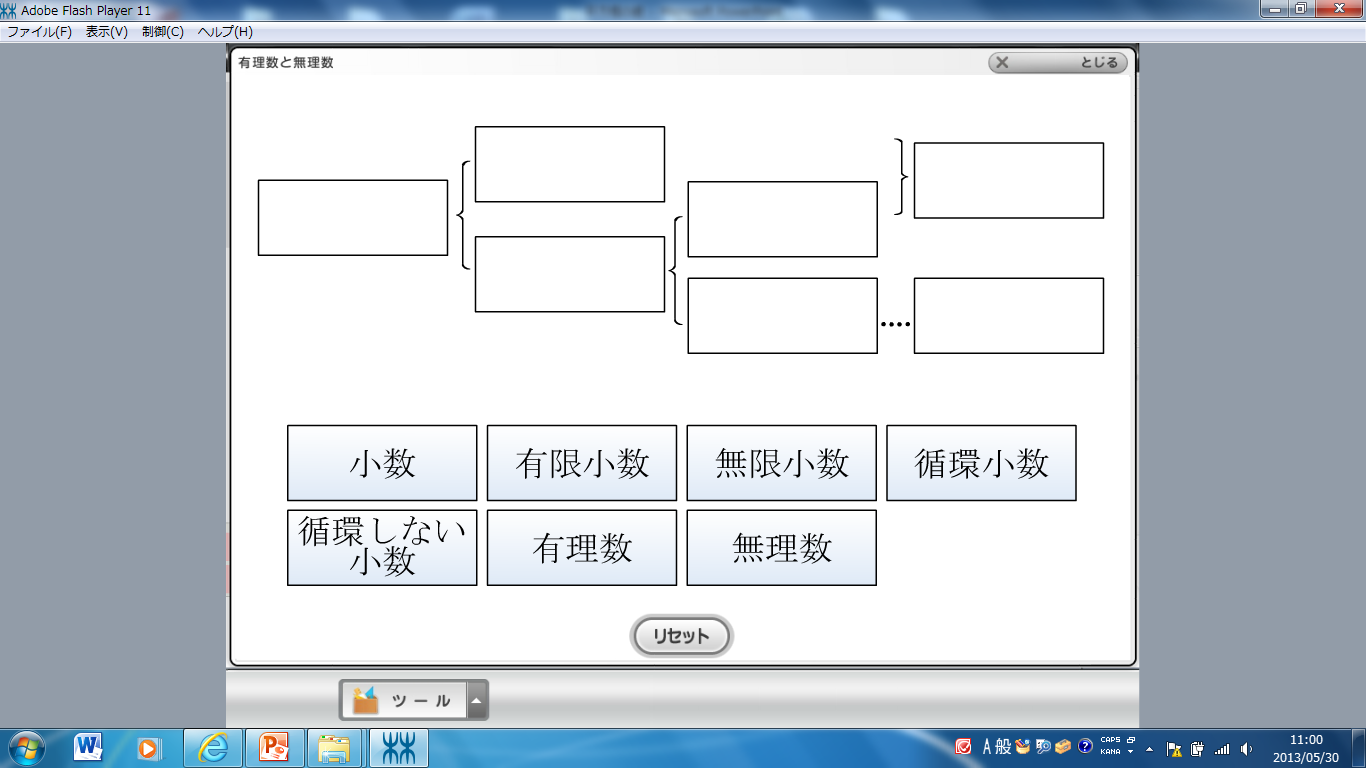 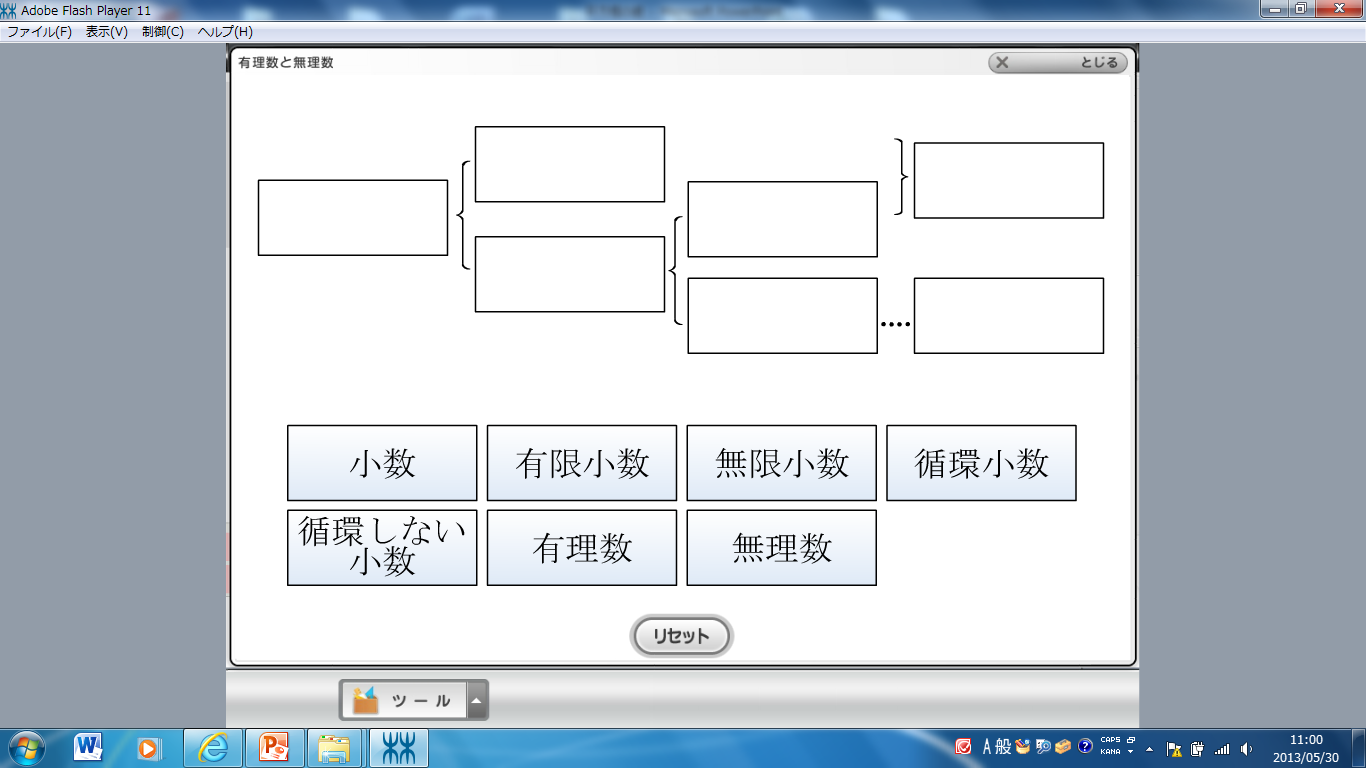 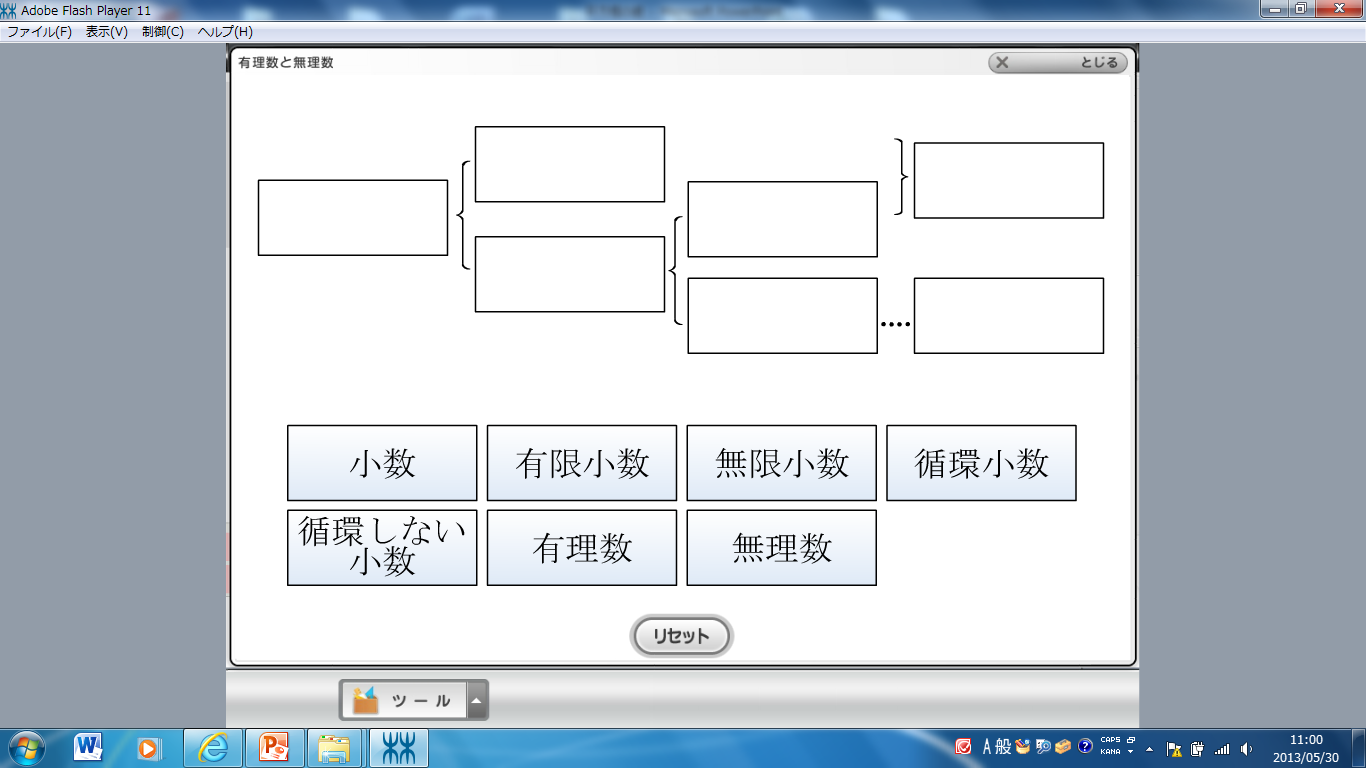 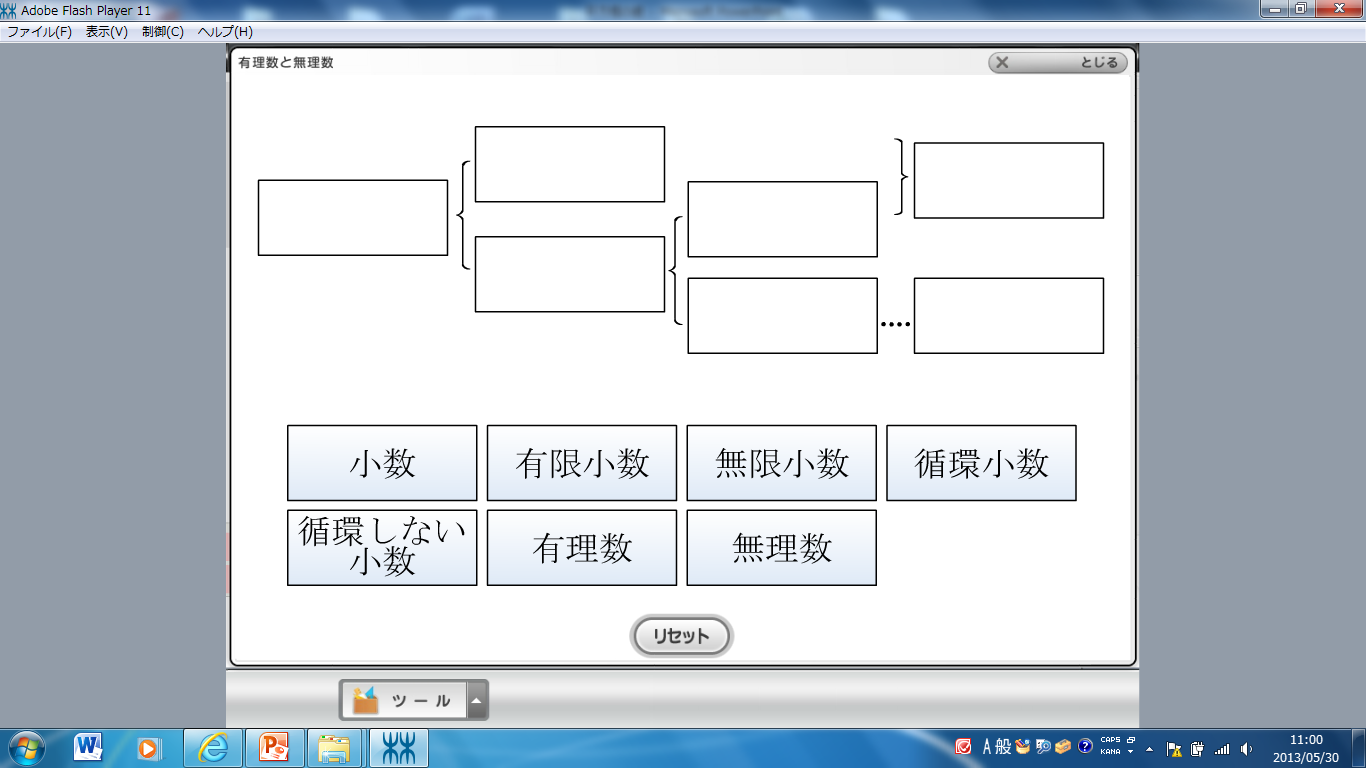 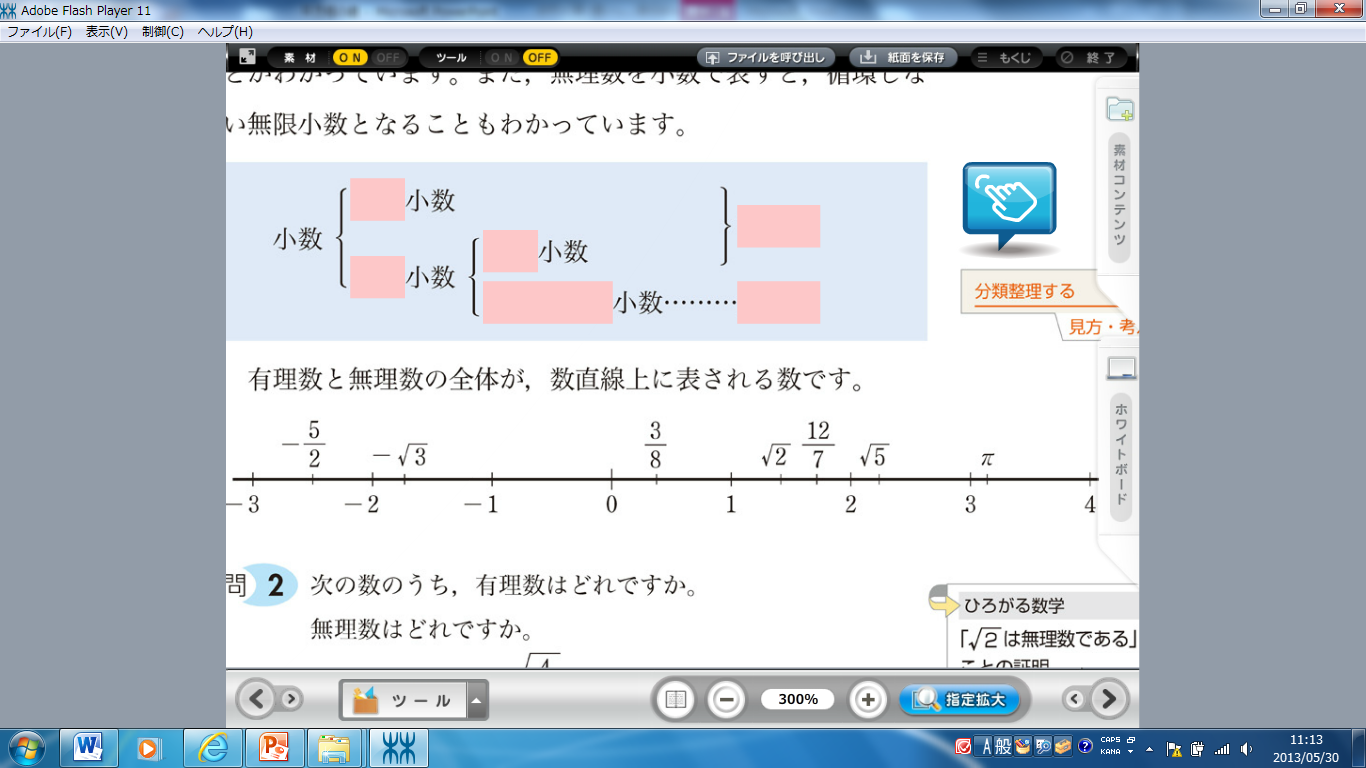 有理数・無理数はすべて数直線上に表される数